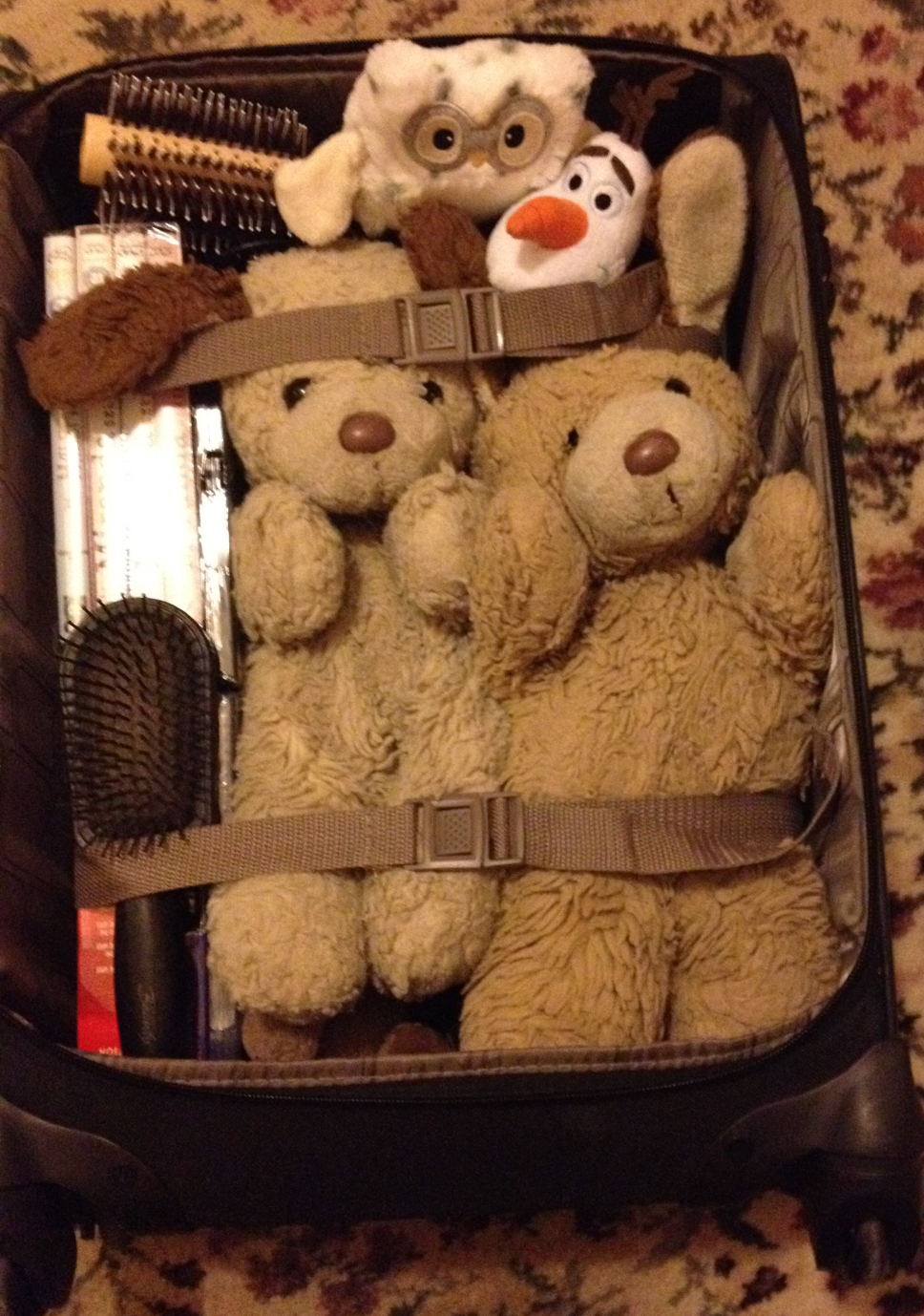 ?
Church?
?
Family?
?
?
Finance?
City?
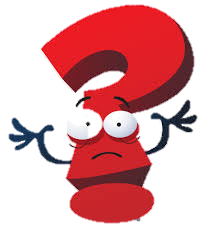 Friends?
Home?
Transport?
Work?
Lonely…
in a crowd
with friends
with family
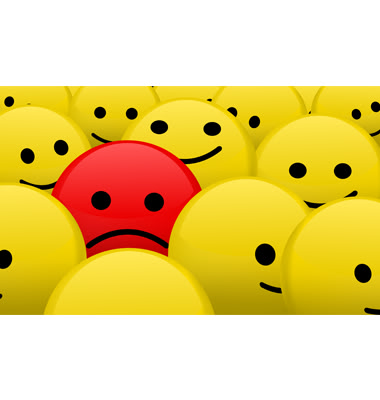 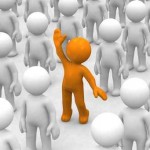 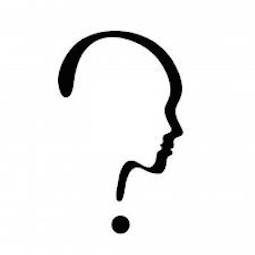 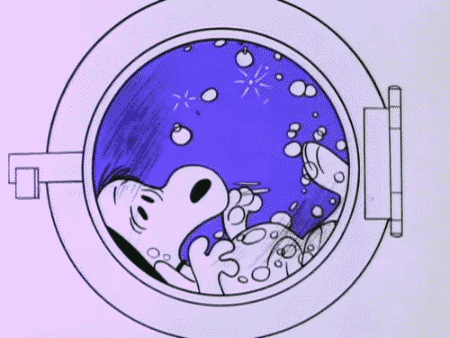 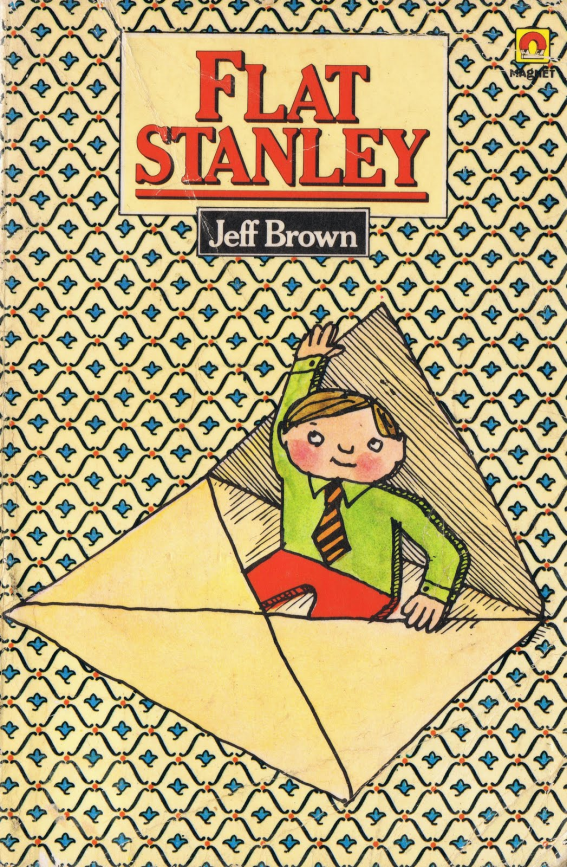 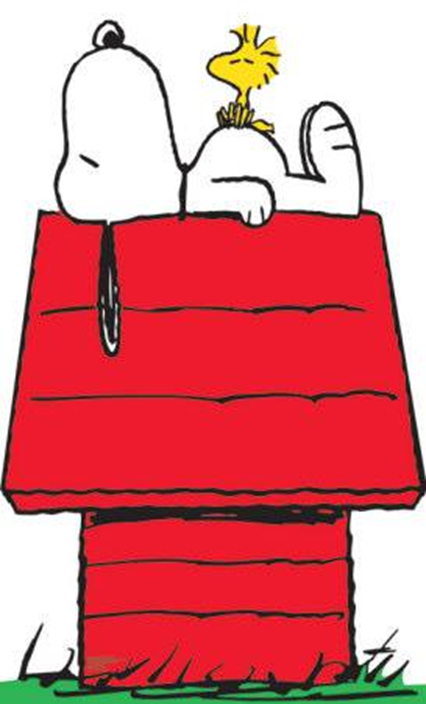 [Speaker Notes: Part 2  Reading – The Message - 

Coming home – lots of change and life has felt and still does at times, like I’m spinning in a washing machine, I don’t know which way is up and feel pretty 
soggy!

Reading: 	The Storm – Acts 27 v 13 - 40
13-15 When a gentle southerly breeze came up, they weighed anchor, thinking it would be smooth sailing. But they were no sooner out to sea than a gale-force wind, the infamous nor’easter, struck. They lost all control of the ship. It was a cork in the storm.
16-17 We came under the lee of the small island named Clauda, and managed to get a lifeboat ready and reef the sails. But rocky shoals prevented us from getting close. We only managed to avoid them by throwing out drift anchors.
18-20 Next day, out on the high seas again and badly damaged now by the storm, we dumped the cargo overboard. The third day the sailors lightened the ship further by throwing off all the tackle and provisions. It had been many days since we had seen either sun or stars. Wind and waves were battering us unmercifully, and we lost all hope of rescue.
21-22 With our appetite for both food and life long gone, Paul took his place in our midst and said, “Friends, you really should have listened to me back in Crete. We could have avoided all this trouble and trial. But there’s no need to dwell on that now. From now on, things are looking up! I can assure you that there’ll not be a single drowning among us, although I can’t say as much for the ship—the ship itself is doomed.
23-26 “Last night God’s angel stood at my side, an angel of this God I serve, saying to me, ‘Don’t give up, Paul. You’re going to stand before Caesar yet—and everyone sailing with you is also going to make it.’ So, dear friends, take heart. I believe God will do exactly what he told me. But we’re going to shipwreck on some island or other.”
27-29 On the fourteenth night, adrift somewhere on the Adriatic Sea, at about midnight the sailors sensed that we were approaching land. Sounding, they measured a depth of 120 feet, and shortly after that ninety feet. Afraid that we were about to run aground, they threw out four anchors and prayed for daylight.
30-32 Some of the sailors tried to jump ship. They let down the lifeboat, pretending they were going to set out more anchors from the bow. Paul saw through their guise and told the centurion and his soldiers, “If these sailors don’t stay with the ship, we’re all going down.” So the soldiers cut the lines to the lifeboat and let it drift off.
33-34 With dawn about to break, Paul called everyone together and proposed breakfast: “This is the fourteenth day we’ve gone without food. None of us has felt like eating! But I urge you to eat something now. You’ll need strength for the rescue ahead. You’re going to come out of this without even a scratch!”
35-38 He broke the bread, gave thanks to God, passed it around, and they all ate heartily—276 of us, all told! With the meal finished and everyone full, the ship was further lightened by dumping the grain overboard.
39-41 At daybreak, no one recognized the land—but then they did notice a bay with a nice beach. They decided to try to run the ship up on the beach. They cut the anchors, loosed the tiller, raised the sail, and ran before the wind toward the beach. But we didn’t make it. Still far from shore, we hit a reef and the ship began to break up.
42-44 The soldiers decided to kill the prisoners so none could escape by swimming, but the centurion, determined to save Paul, stopped them. He gave orders for anyone who could swim to dive in and go for it, and for the rest to grab a plank. Everyone made it to shore safely.
 
Those sailors and Paul really went through the storm.]
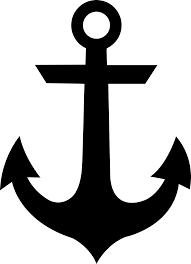 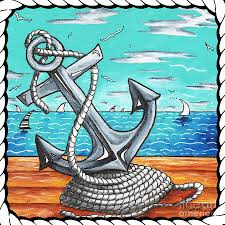 family
Susan
BMS
church
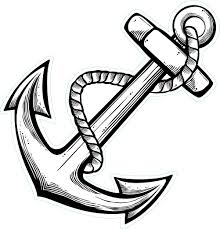 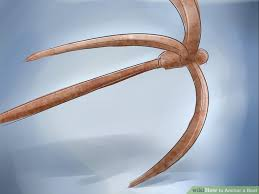 CFL
Friends
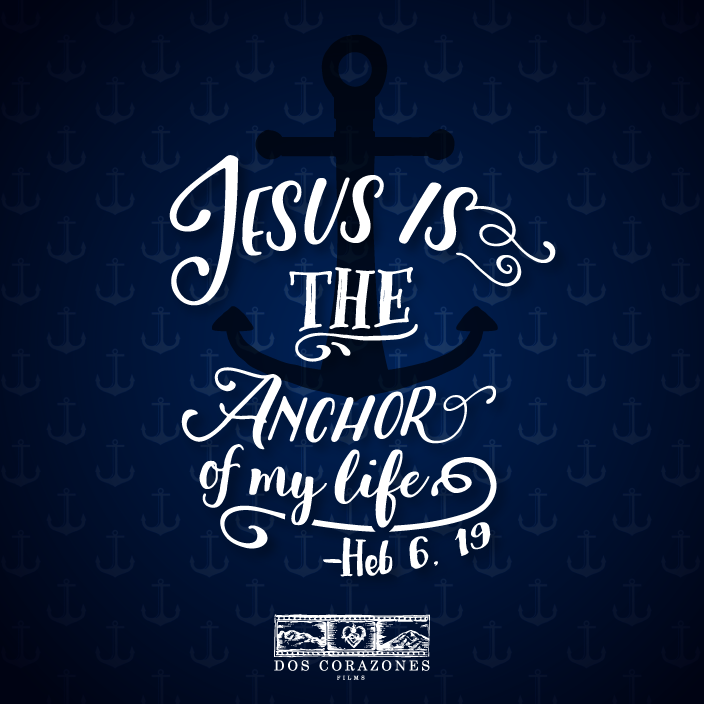 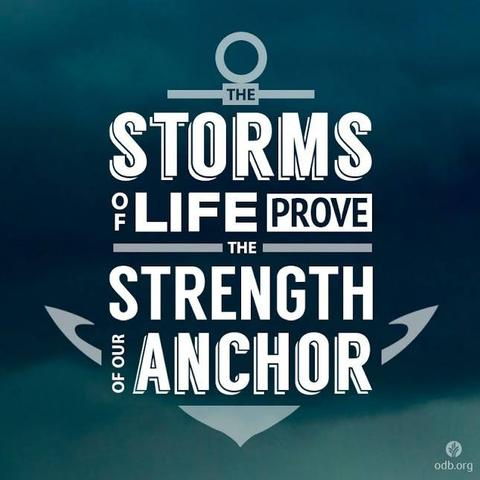 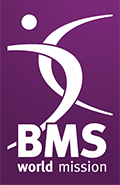 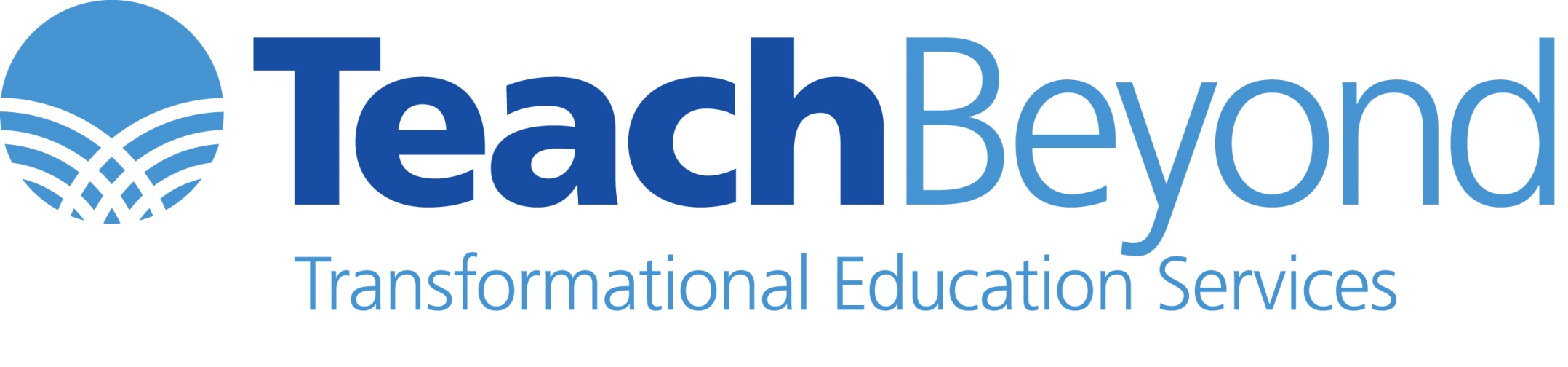 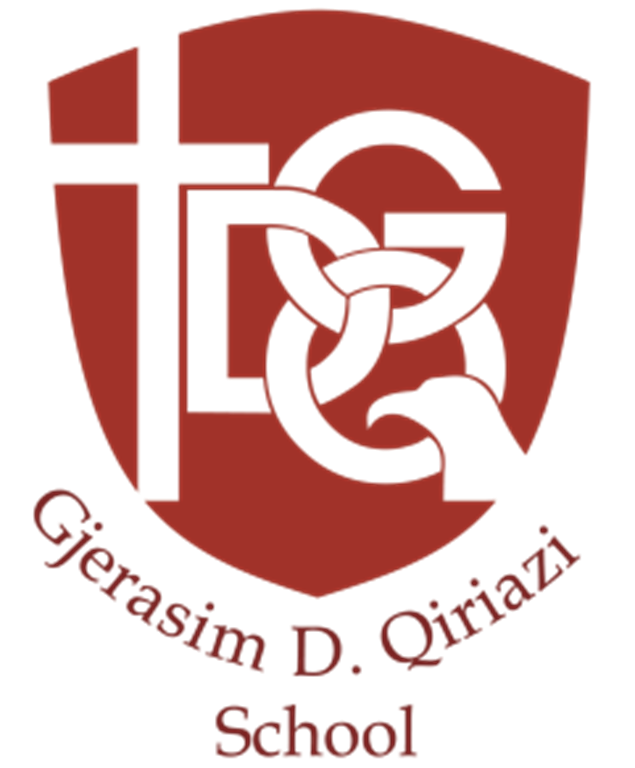 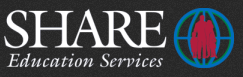 Education help for English-speaking families serving in 
Europe, Russia, Central Asia, and the Middle East
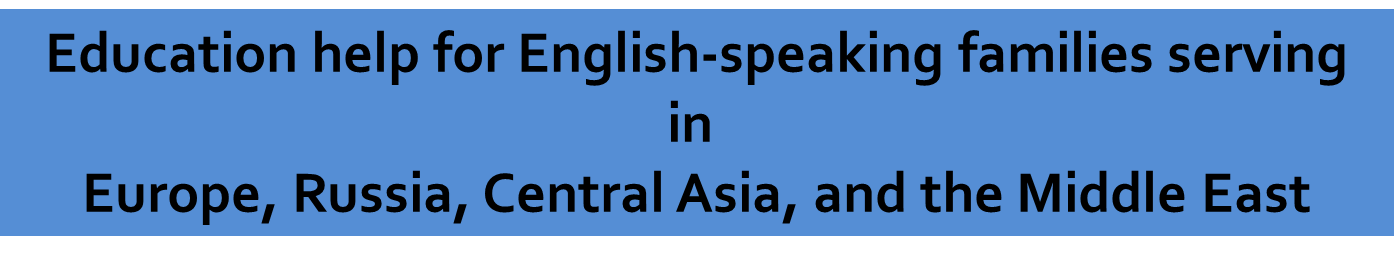 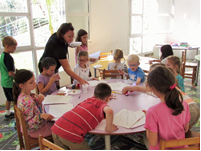 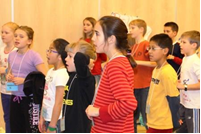 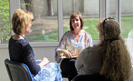 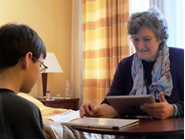 [Speaker Notes: transitions, Schooling options – Local, home, 
Finding success in the local school system
Learning in a second language
Supplementing English while using local schools
Educating children at home while living cross-culturally
Finding the right curriculum 
Assessing a child’s academic progress
Figuring out what steps to take when a child is struggling with school
Planning for university and career]
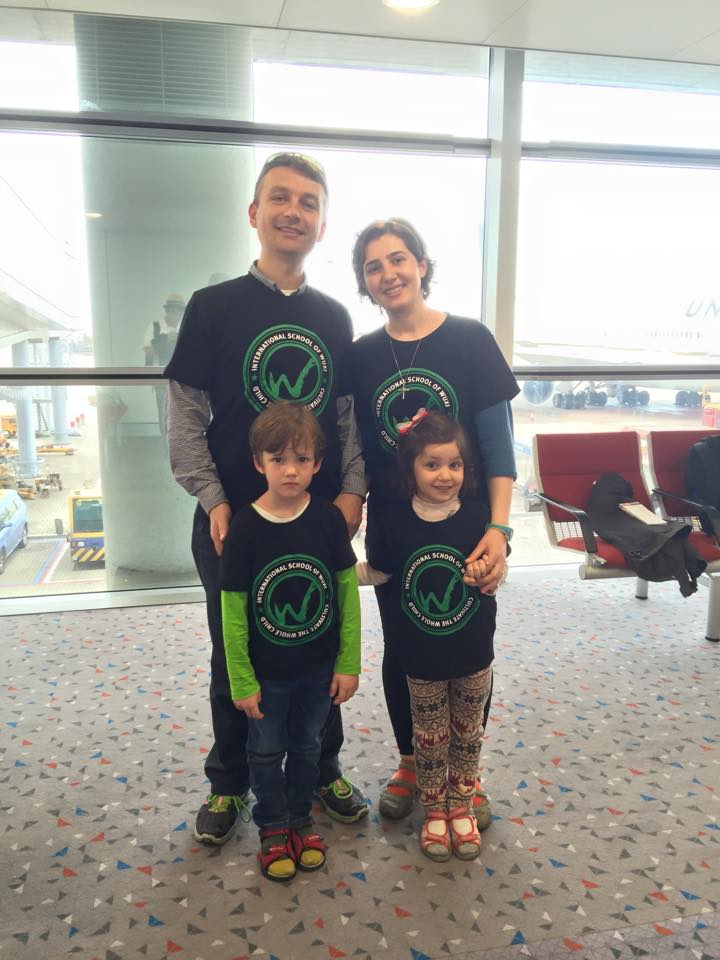 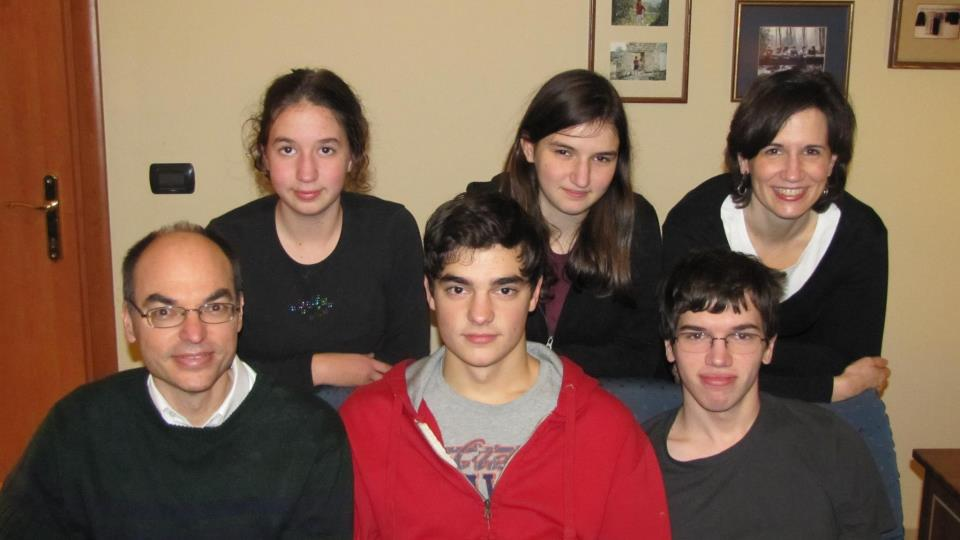 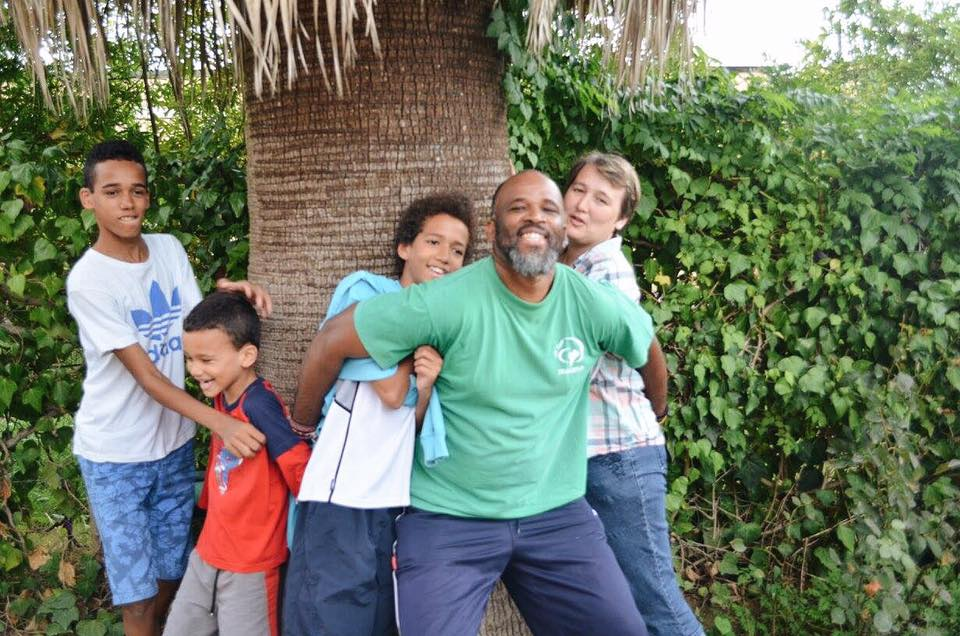 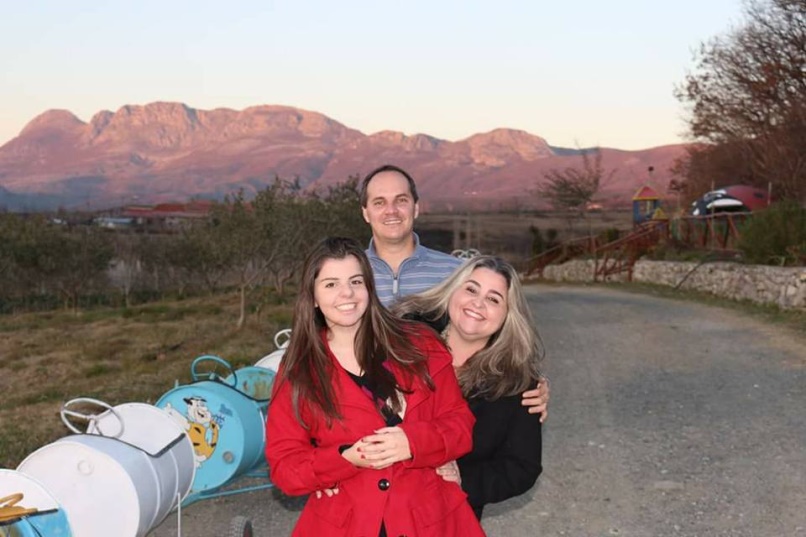 [Speaker Notes: 4 examples of families

American Dr
Albanian  Education – trained in US – Teacher training work
Brazilian church planters
Scotland & Caribbean – church planters and workers with the Roma peoples]
Support Team


Pray
Encourage
Friendship
Give
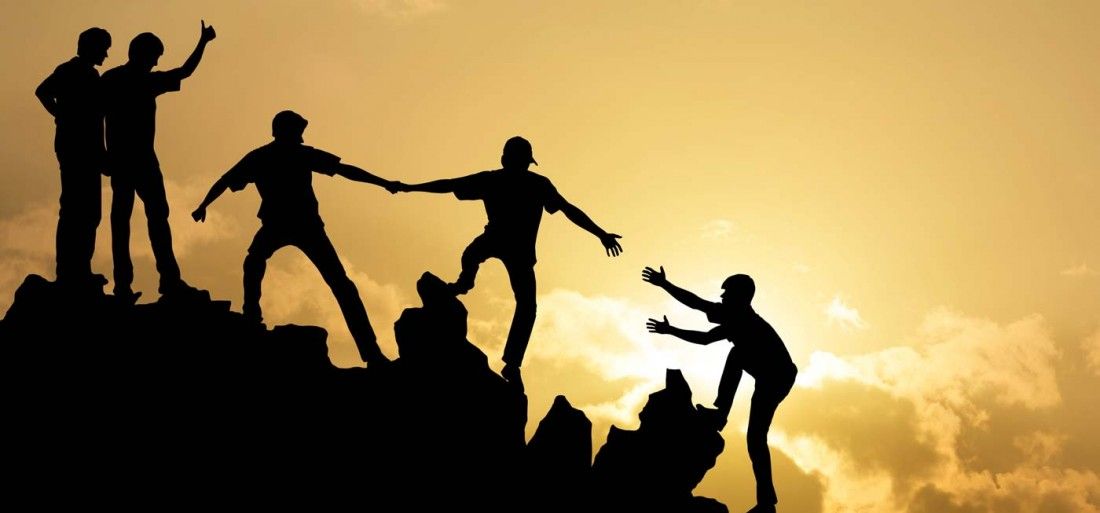 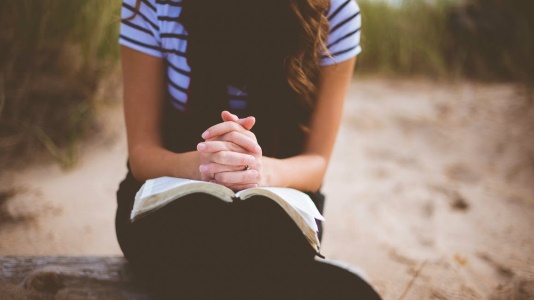 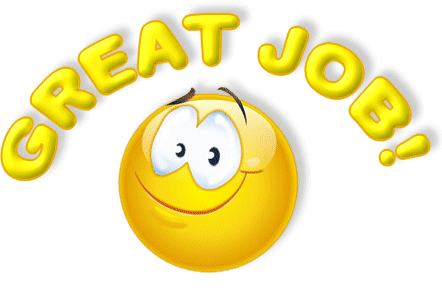 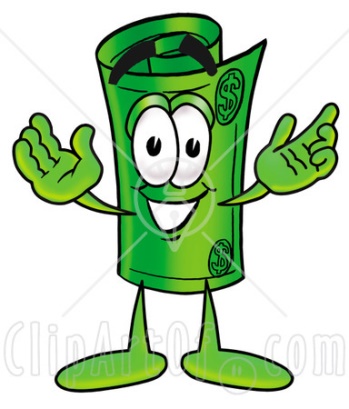 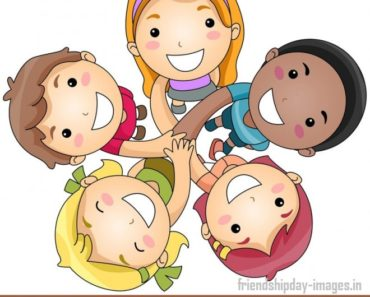 Target   £26,000
working 2 days a week at CFL, 

I am at 48%
Living wage 

Employers contributions of NI and Pension 

Ministry expenses

12% to TeachBeyond			

2.5% SHARE fees
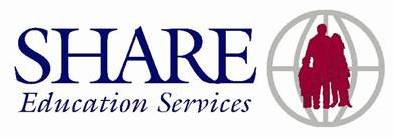 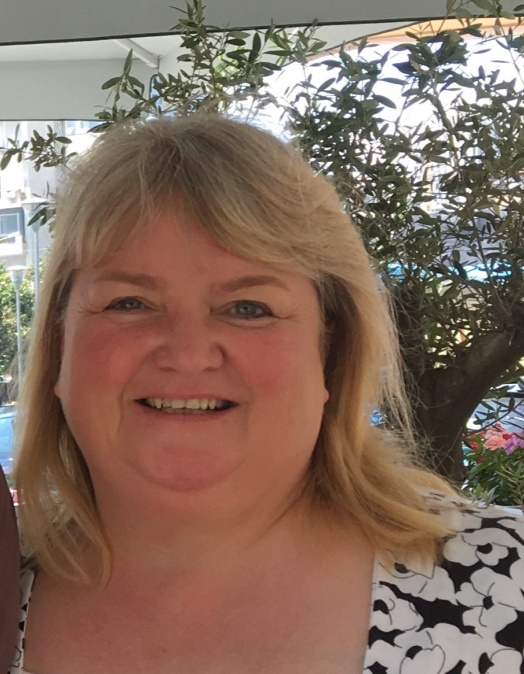 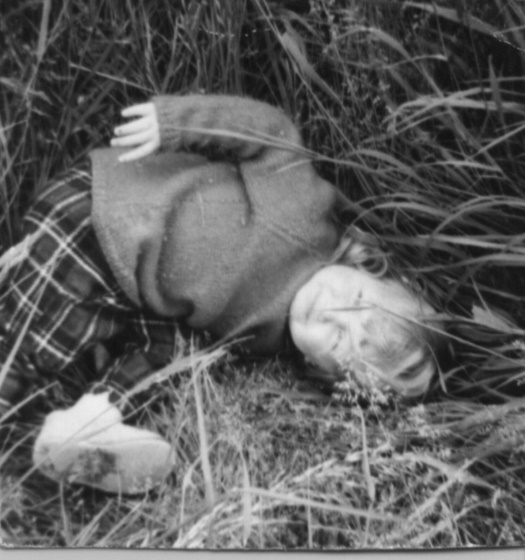 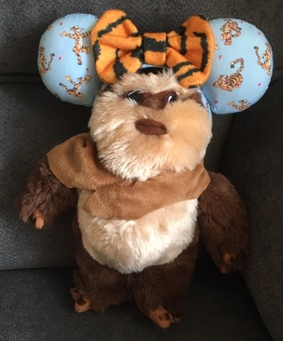 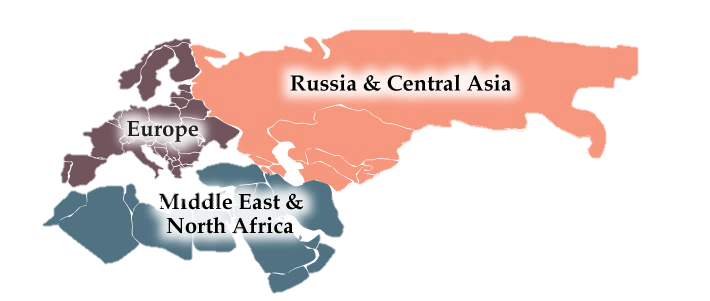 Serving those serving others